Reunión docente metodológica 
Tema metodológico
 20 Diciembre 2023
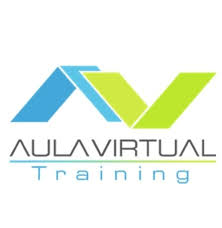 Lic Inés Elisa Treto Bravo
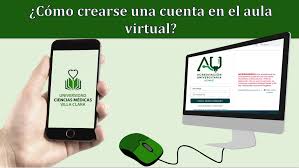 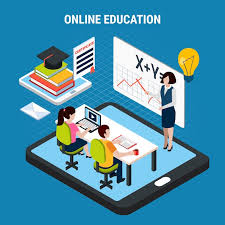 Aulas virtuales como cultura docente innovadora :limitaciones de su implementación
.“El maestro no es virtual, es un ser humano, un maestro que imparte clases de su materia por la nueva modalidad educativa virtual, en un aula virtual. No cambia su rol, cambió solo su escenario”
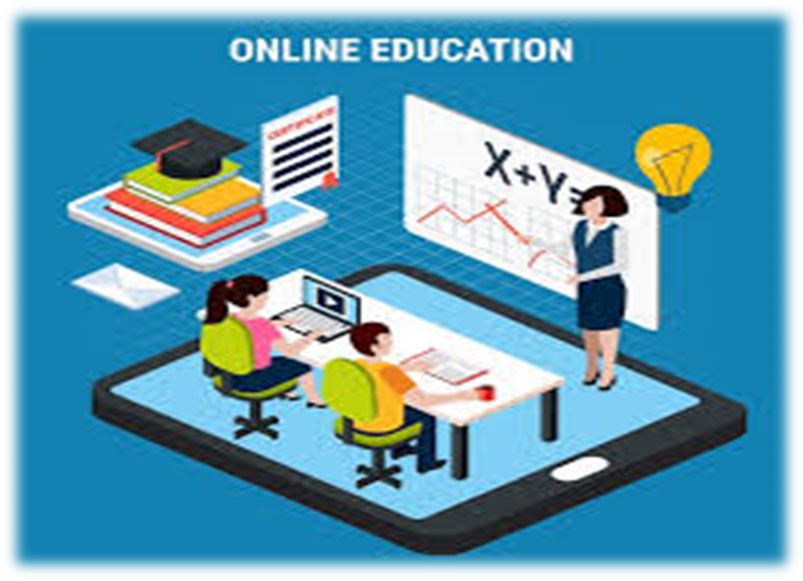 Las aulas virtuales utilizan un poderoso medio de enseñanza: la multimedia, considerado un sistema que combina diferentes medios, que toma como eje de confluencia el ordenador y cuya integración se caracteriza por la sincronización de los medios, la interacción entre el sistema y el usuario .
Limitaciones para el uso del aula virtual
falta de una cultura docente en relación con la innovación educativa, elemento imprescindible para dirigir un pensamiento renovador de la docencia
No todos los docentes son promotores de un aprendizaje más independiente, basado en la gestión de la información.
Insuficiente capacitación docente para que el uso que puedan hacer de las TIC esté orientado hacia la innovación educativa
Limitaciones para el uso del aula virtual
Dificultades en la orientación y autoevaluación del proceso de aprendizaje.
Insuficiente autonomía de los estudiantes en el dominio de las TIC
Resistencia profesor-estudiante a cambios en métodos y estilos de la enseñanza-aprendizaje
Limitaciones para el uso del aula virtual
No se organizan los contenidos mediante una narrativa multimedia, gestionada a través de una secuencia de aprendizaje que jerarquice el trabajo colaborativo.
No se evidencia sincronía entre el desarrollo social y el perfeccionamiento de la formación profesional.
Falta de compromiso personal de los docentes, así como el de las instituciones educativas.
Limitaciones para el uso del aula virtual
No se utiliza para brindar apoyo a aquellos estudiantes que muestren dificultades en su autopreparación o que, por razones personales justificadas, deban ausentarse temporalmente de las clases.
Necesidad de acometer iniciativas para que esta propuesta innovadora se convierta en un estilo de trabajo metodológico en sus dos vertientes: docente y científica
Aceptar que las aulas virtuales ofrecen la posibilidad de reanimar la docencia
RECOMENDACIONES PARA LA DIRECCIÓN DEL PROCESO DE ENSEÑANZA-APRENDIZAJE VIRTUAL
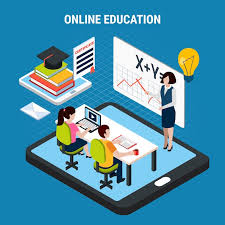 Deben aprovecharse las habilidades informáticas de los alumnos, adquiridas en las clases de Computación. 
Seleccionar la plataforma a utilizar en dependencia de su contenido y propósitos educativos, así como de las habilidades del docente y los alumnos. Al determinar su uso es necesario
REFLEXIONES PARA EL TRABAJO EN EL AULA Virtual
SABER
¿Qué conocimientos previos necesita el alumno para su utilización?
¿Qué habilidades se desarrollarán?
 ¿Cuál es la estrategia didáctica a seguir en la presentación de su contenido?, ¿Cuál será su alcance?
 ¿Cómo organizar el trabajo de los alumnos?
Consideraciones finales
En la denominada sociedad del conocimiento, todavía el aula virtual  no ha sido adoptada como una responsabilidad social en las universidades
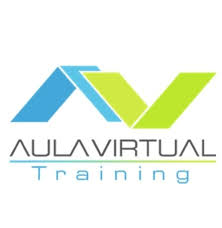 Constituye un forzoso cambio adaptativo y profundo a incorporarse en el trabajo metodológico
Consideraciones finales
El aula virtual es una Plataforma versátil que proporciona herramientas que facilitan la docencia
presencial/semipresencial/virtual
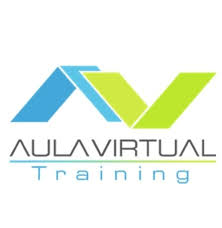 y la creación de espacios colaborativos para grupos de trabajo multidisciplinares”
El maestro no cede su puesto directivo, sino que lo hace desde las condiciones imperantes de virtualidad. Se trata de logar un estudiante independiente cognoscitivamente que pueda vencer el sistema de objetivos-contenidos-habilidades-valores que exige su carrera.
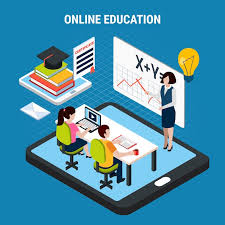